Aktuelle Förderprogramme
Eckard v. Schwerin
Key Account Management10.5.2022
Besser mit Architekten
Foto: Ganzseitiges Motiv / KfW / Stephan Sperl
Das Wichtigste zuerst….
Stand: 21.04.2022
Neubau: Förderanträge für die Effizienzhaus-Stufe 40 mit Nachhaltigkeits-Klasse wieder möglich

Ab sofort können Sie im Rahmen der Neubauförderung wieder Anträge für die Effizienzhaus-Stufe 40 mit Nachhaltigkeits-Klasse stellen. Voraussetzung hierfür ist das Qualitätssiegel Nachhaltiges Gebäude.
Wegen der enorm hohen Nachfrage sind die Fördermittel für die Effizienzhaus-Stufen 40 mit Erneuerbare-Energien-Klasse und 40 Plus bereits komplett ausgeschöpft. Bitte stellen Sie für diese Stufen keine Anträge mehr.
BMA / 10.5.22
2
Weitere Entwicklungen…
Stufe 2: Anpassungen im Neubau

Nach Ausschöpfung der in Stufe 1 zur Verfügung stehenden Haushaltsmittel wird die Neubauförderung nur noch für den Standard Effizienzhaus-/Effizienzgebäude 40 mit Nachhaltigkeits-Klasse (NH) als Kreditvariante angeboten.
Der Fördersatz wird weiterhin 12,5 Prozent betragen.
Stufe 3: Klimafreundliches Bauen ab Anfang 2023

Das Programm "Klimafreundliches Bauen" startet im Januar 2023. Hierfür werden die Förderanforderungen aus der Stufe 2 weiterentwickelt und ein Fokus auf die Treibhausgas-Emissionen im Lebenszyklus gelegt.
BMA / 10.5.22
3
BEG im Gebäudebestand – Kredit- und Zuschussförderung
Programmnummern: 261/262/263 und 461/463
Investitionszuschuss Einzelmaßnahmen (BEG EM) durch BAFA im Gebäudebestand
BEG-Förderkredit mit Tilgungszuschuss für Effizienzhaus/-gebäude durch KfW
im Gebäudebestand
BEG-Förderkredit mit Tilgungszuschuss für Einzelmaßnahmen (incl. Heizungsanlage) durch KfW im Gebäudebestand
BEG-Zuschuss für Effizienzhaus/-gebäude durch KfW im Gebäudebestand
BMA / 10.5.22
4
BEG im Neubau– ausschließlich Kreditförderung
Programmnummern: (261/263)
BEG-Förderkredit mit Tilgungszuschuss für Effizienzhaus/-gebäude durch KfW
im Neubau
Die Effizienzhaus-/Effizienzgebäude-Stufe 40 wird nicht mehr angeboten.
Gefördert wird ab sofort nur noch die Effizienzhaus-/Effizienzgebäude-Stufe 40 Nachhaltigkeit (NH)
BMA / 10.5.22
5
BEG fördert Neubau zum Effizienzhaus/-gebäude
Neubauförderung der KfW im BEG WG und BEG NWG
Ab dem 20.04.2022 werden im Rahmen von Neubauvorhaben nur noch Wärmeerzeuger auf Basis Erneuerbarer Energien gefördert!
BMA / 10.5.22
6
[Speaker Notes: Eine Effizienzhaus/Effizienzgebäude-Stufe wird auch dann erreicht, wenn der für die Wärmeversorgung des Gebäudes erforderliche Energiebedarf ganz oder teilweise durch mit Gas betriebenen Wärmeerzeugern gedeckt wird. Der Einbau und Anschluss von mit Gas betriebenen Wärmeerzeugern (z. B. Gas-Brennwertkessel, gasbetriebene Kraft-Wärme-Kopplungs-Anlagen, Gasstrahler, Gas-Warmlufterzeuger) ist jedoch nicht mehr förderfähig.]
Die BEG fördert Baubegleitung im Wohngebäude
Differenzierte Förderung Baubegleitung nach Gebäudetyp und BEG-Teilprogramm
BMA / 10.5.22
7
… und im Nichtwohngebäude
Differenzierte Förderung Baubegleitung nach BEG-Teilprogramm
BMA / 10.5.22
8
Förderung Nachhaltigkeitszertifizierung
Die Nachhaltigkeitszertifizierung fördern wir mit einem zusätzlichen Kredit­betrag, wenn Sie eine Effizienzhaus-Stufe mit Nachhaltigkeits-Klasse erreichen. Es gelten die gleichen Höchst­beträge wie bei der Baubegleitung – davon erhalten Sie ebenfalls 50 % als Tilgungszuschuss.
BMA / 10.5.22
9
BEG WG KfW-Förderkredit + TZ
Beispiel: Neubau Mehrfamilienhaus (3 WE) Effizienzhaus 40 NH
Beispiel maximale förderfähige Kosten:Neubau Effizienzhaus 40 NH:		maximal  150.000 EUR/WEBaubegleitung (MFH):			maximal    12.000 EURNH-Zertifizierungsbonus:			maximal    12.000 EURKreditsumme/Investitionskosten gesamt:	maximal 474.000 EUR
Beispiel TZ-/Zuschusshöhen:
BMA / 10.5.22
10
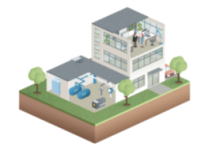 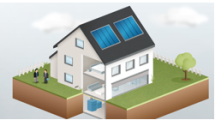 Nachhaltigkeits-Klasse (NH)
Für Effizienzhaus Neubau, Effizienzgebäude Neubau/ Sanierung
Es muss eine Nachhaltigkeitszertifizierung einer akkreditierten Zertifizierungsstelle vorliegen. 
Das Zertifikat bestätigt die Übereinstimmung der Maßnahme mit den Anforderungen des Qualitätssiegels „Nachhaltiges Gebäude".
„Akkreditierte Zertifizierungsstellen“: die durch eine nationale Akkreditierungsstelle […] akkreditierten Konformitätsbewertungsstellen, die für die Gewährleistungsmarke Qualitätssiegel „Nachhaltiges Gebäude“ des Bundesministeriums des Innern, für Bau und Heimat (BMI) zugelassen sind. 
(www.nachhaltigesbauen.de )
BMA / 10.5.22
11
Nachhaltigkeits-Klasse (NH)
Ein Beispiel: Qualitätssiegel Nachhaltiger Wohnungsbau (NaWoh V3.1)
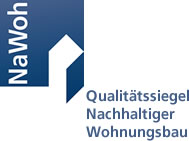 https://www.nawoh.de/
Die Energieeffizienz-Expertinnen und -Experten bestätigen bei der KfW-Antragstellung, dass mit der Maßnahme die Mindestanforderungen der Effizienzhausstufe erfüllt werden und eine Zertifizierung „Qualitätssiegel Nachhaltiges Gebäude“ geplant ist. Der Nachweis über die geplante Zertifizierung muss gegenüber dem Durchführer auf Nachfrage erbracht werden können. Der Nachweis über die erfolgreiche Erteilung des Zertifikats „Qualitätssiegel Nachhaltiges Gebäude“ nach Abschluss des Bauvorhabens muss zum Verwendungsnachweis vorliegen. Die Energieeffizienz-Expertinnen und -Experten bestätigen, dass die „Effizienzhaus NH“-Klasse mit Erteilung des Qualitätssiegels erreicht wurde. Auf Nachfrage ist das Zertifikat nachzuweisen.
BMA / 10.5.22
12
Nachhaltigkeits-Klasse (NH)
Weitere Fragen
Wird von Seiten der Bundesregierung eine Liste mit Nachhaltigkeitsexperten veröffentlicht?
Welche Voraussetzungen muss ein Effizienzgebäude für die Gewährung des Bonus der NH-Klasse erfüllen?
BMA / 10.5.22
13
Nachhaltigkeits-Klasse (NH)
Weitere Fragen
Für welche Gebäudetypen gibt es bereits ein QNG?
BMA / 10.5.22
14
Nachhaltigkeits-Klasse (NH)
Weitere Fragen
Welche Anbieter für das QNG gibt es bereits?
Kann ich mit meiner Qualifikation als EE-Expert:in das QNG-Zertifikat ausstellen?
BMA / 10.5.22
15
Die BEG fördert Sanierung zum Effizienzhaus/-gebäude
Sanierungsförderung im BEG WG und BEG NWG
Alternativ beantragbar als Förderkredit mit Tilgungszuschuss oder als Investitionszuschuss
BMA / 10.5.22
16
BEG Sanierung: Kredit + TZ oder Investitionszuschuss
Beispiel: Sanierung Mehrfamilienhaus (7 WE) Effizienzhaus 70
Maximale förderfähige Kosten:Effizienzhaus 70 :				maximal  840.000 EUR* Baubegleitung (MFH – 7 WE):		maximal    28.000 EUR Kreditsumme/Investitionskosten gesamt:	maximal 868.000 EUR
Finanzierungsbeispiel Kredit mit TZ bzw. Bafa-Zuschuss:
* bzw. 150.000 EUR je WE beim Effizienzhaus 70 EE-Klasse
BMA / 10.5.22
17
BEG fördert Einzelmaßnahmen im Bestandsgebäude
BEG EM als KfW-Förderkredit mit TZ
NEU
*außer Heizungstechnik                             ** Innovationsbonus Biomasse (Feinstaub max. 2,5 mg/m3)
BMA / 10.5.22
18
Die BEG fördert individuellen Sanierungsfahrplan!
verbesserte Förderbedingungen bei erstelltem Individuellen (finalen) Sanierungsfahrplan 
iSFP-Bonus: + 5 % (Gewährung ab erster iSFP-Maßnahme im Wohngebäude, keine Rückforderung bei nicht vollständiger Umsetzung)

Voraussetzungen: 
Vollständige Erstellung und Förderung iSFP mit finaler Vorlage (= erfolgte Bezuschussung)
Energetische Sanierungsmaßnahme als Bestandteil des iSFPs
unverzügliche Anzeigepflicht von Abweichungen an BAFA bzw. KfW,
unschädlich: unwesentliche Abweichungen, Übererfüllung/ Ambitionssteigerung (z. B. Wärmepumpe als reine EE-Heizung statt Gashybrid-Heizung)
Unschädliche Änderung der zeitlichen Reihenfolge; 
wesentliche Untererfüllung ist keine iSFP-Maßnahme;
Umsetzung der Maßnahme(n) innerhalb von maximal 15 Jahren nach Erstellung iSFP*
BMA / 10.5.22
19
iSFP-Bonus für schrittweise Sanierung
Beispielverläufe iSFP-Bonus
Vorlage Individueller Sanierungs-fahrplan (z. B. Endziel EH 70)
AntragstellungBEG EM für Maßnahme 3 (z. B. Dach-dämmung), BzA*
Abschluss Baustelle
BnD**
AntragstellungBEG EM für Maßnahme 1 (z. B. Fenster-austauch), BzA*
Abschluss Baustelle
BnD**
AntragstellungBEG WG für EH 70, BzA*
Abschluss Baustelle
BnD**
Schritt 1
Schritt 2
Schritt 3
Vorlage Individueller Sanierungs-fahrplan (z. B. Endziel EH 70)
AntragstellungBEG WG für EH 100, BzA*
Abschluss Baustelle
BnD**
AntragstellungBEG WG für EH 70 (EE),BzA*
Abschluss Baustelle
BnD**
Schritt 1
Schritt 2
* Bestätigung zum Antrag					** Bestätigung nach Durchführung
BMA / 10.5.22
20
[Speaker Notes: Politik schnell und konsequent gehandelt, KfW von Anfang an Bank-Knowhow zur Verfügung gestellt. 

Chronik fasst das intensive Jahr zusammen. 

Extrem schnelles Aufsetzen des KfW-Sonderprogramms, nicht einmal einen Monat nach Start der Überlegungen. 
Kraftakt für alle Beteiligten. 
Das Osterwochenende werden wir so schnell nicht vergessen, Tag und Nacht haben nicht nur wir, sondern auch unsere Finanzierungspartner programmiert, damit der Schnellkredit starten konnte und das ganze SoPro

Stetiges Weiterentwickeln und Anwachsen der Hilfs-Familie über das ganze Jahr 2020, teilweise eng getaktet

Hilfe auch in 2021: Verlängerung der Hilfsmaßnahmen wird umgesetzt. Sonderprogramm inkl. Schnellkredit bis 30.06.2020, der 0%-Zins im Studienkredit sogar bis Ende 2021


In Diskussion mit Brüssel aber nicht entschieden Verlängerung bis Jahresende und Anhebung der Höchstbeträge (noch nicht final bestätigt durch DK)]
Jenseits des (BEG-) Tellerrandes
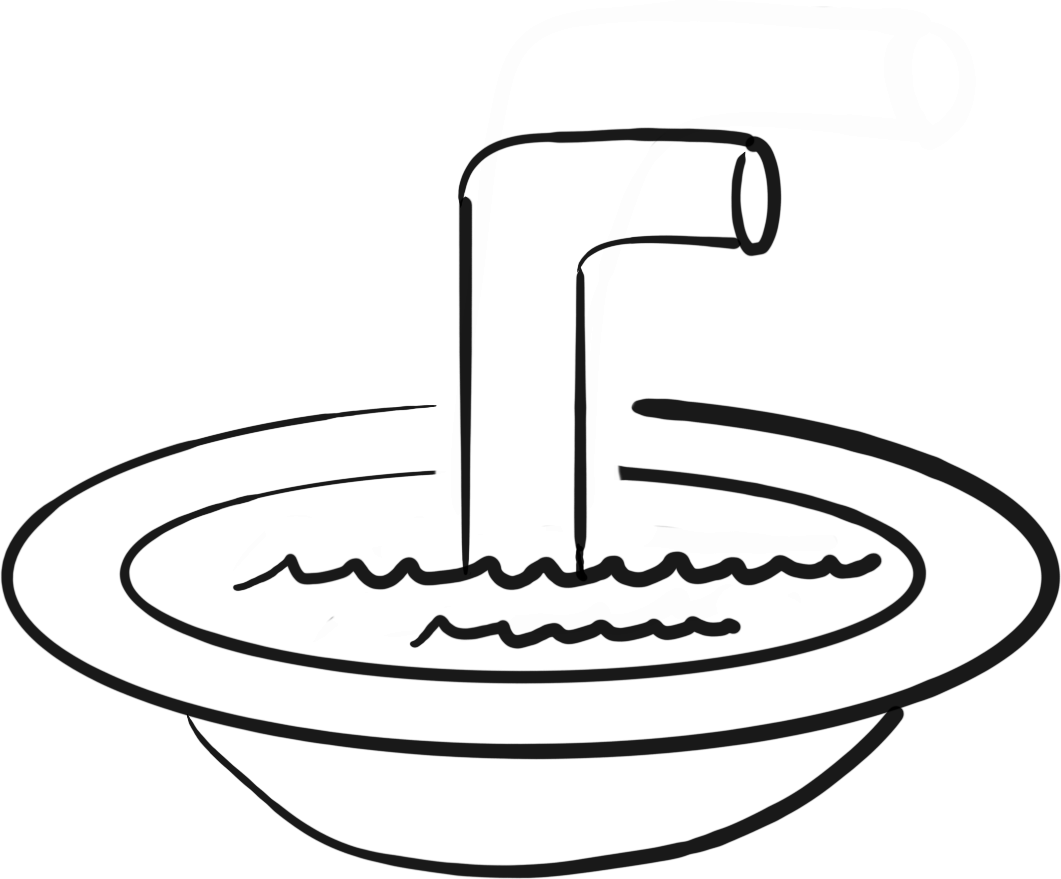 BMA / 10.5.22
21
Welche Programme könnten darüber hinaus noch interessant sein?
Förderung für Immobilien
Altersgerecht Umbauen – Kredit
Kredit für den Abbau von Barrieren, mehr Wohnkomfort und besseren Einbruchschutz
159
Erneuerbare Energien – Standard und Premium
Das Darlehen für Investitionen im Bereich Erneuerbare Energien
270 ff
Energieeffizient Bauen und Sanieren – Zuschuss Brennstoffzelle
Der Zuschuss für innovative Energiegewinnung
433
BMA / 10.5.22
22
Altersgerechtes Umbauen (159, 455-B)
Derzeit sind die Mittel beim Zuschuss ausgeschöpft!
Kredit
Investitionszuschuss
max. 50.000 EUR
10,0 % für Maßnahmen zur Barrierereduzierung
20,0 % bzw.10,0  % für Einbruchschutzmaßnahmen
Private Eigentümer und Ersterwerber von selbst genutzten oder vermieteten Ein- und Zweifamilienhäusern oder Eigentumswohnungen und Mieter können alternativ zum Kredit (159) Zuschuss (455) beantragen.
Zuschuss*:
Bemessungsgrundlage für Kredit bzw. Zuschuss ist Anzahl Wohneinheiten nach Umbau.
BMA / 10.5.22
23
Brennstoffzellenförderung (433)
Zuschuss bis 40 % der förderfähigen Kosten (max. 34.300 EUR je Brennstoffzelle), bestehend aus
Festbetrag von 6.800 EUR und
leistungsabhängiger Betrag von 550 EUR je angefangener 100 Wel
BMA / 10.5.22
24
KfW-Programm Erneuerbare Energien (270ff)
Programmteil
Standard
(270)
Programmteil
Premium
(271/281, 272/282)
Für größere Anlagen zur Nutzung erneuerbarer Energien im Wärmemarkt
Für Anlagen zur Strom- und/oder Wärmeerzeugung (z.B. Photovoltaikanlagen)
BMA / 10.5.22
25
Sie benötigen weitere Informationen?
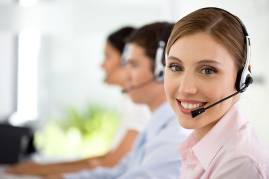 Foto: fotolia.com / iceteaimages
* Kostenfrei
BMA / 10.5.22
26